Bilan moral du CransAlexis Berny
Sommaire
2
Présentation du Crans
Les services du Crans 
Les adhésions
Le Crans vers l’extérieur 
Les évènements du Crans
L’évolution du CA
Les modifications du RI
Perspectives futures
Présentation du Crans
3
La raison d’être du Crans
4
Association loi 1901
Fournir un accès internet aux étudiants résidant sur le campus de Cachan 
Promouvoir le logiciel libre
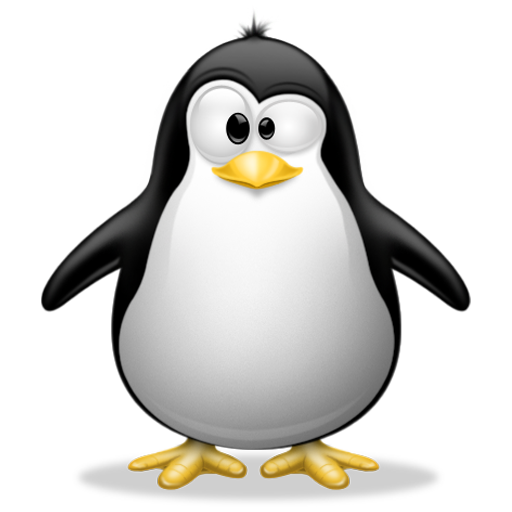 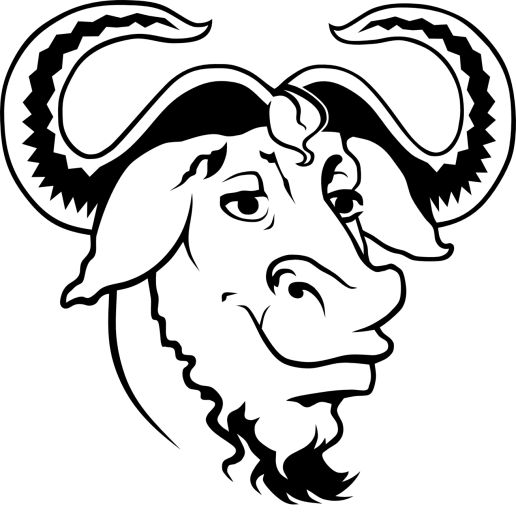 Le Crans en chiffres
5
17 ans d’existence !
1297 adhérents à ce jour 
L’une des plus grosses associations étudiantes de réseau internet en France
30 Membres actifs 
8 membres CA
Les services du Crans
6
Présentation des services
7
Accès internet (wifi+filaire)
Télé, téléphonie ip, canal irc
News & wiki
Compte mail 
Espace perso
OwnCloud 
Service impression
Zoom sur le service impression
8
Fin de contrat chez Print Platinium pour la précédente imprimante 
Achat d’une nouvelle imprimante chez HP
Nouveaux tarifs d’impression
Impression des programmes des InterQ 
Impression des livrets WEI
Autres impressions ([Pots], Nuit Anormale, …)
[Speaker Notes: Imprimante devait retourner chez PP dans l’Ain. Devis trop cher % prix imprimante. On attend de leur nouvelle]
Quelques améliorations :
9
Changement de méthode de virtualisation
Plus de stabilité 
Possibilité d’héberger les machines virtuelles des clubs (ex : gala)
 Augmentation de l’espace perso adhérent 
Création d’Owncloud
Les adhésions
10
Modalités d’adhésion
11
Adhésions glissantes 
Nouveaux tarifs 
Terminal carte bancaire
Facilitation 
Création du compte Crans
Inscription des machines
Adaptation de la documentation
12
De façon générale 
Formulaires d’adhésion allégés
Livrets plus complets 
Versions anglaises 
Formulaires
Livrets
Les permanences
13
Rush de rentrée 
Beaucoup de câbleurs disponibles 
Bonne gestion des adhésions 
Reste de l’année 
Permanences du midi plutôt bien remplies 
Permanences du soir presque désertées
Le Crans vers l’extérieur
14
Déclaration à l’ARCEP
15
Le Crans est déclaré à l’ARCEP
Reconnaissance comme Fournisseur d’Accès Internet
Possibilité de fournir internet hors du campus 
Rend les adhérents responsable de leur connexion
En route vers Saclay…
16
Le CROUS de Versailles va probablement gérer les résidences
Il faut le soutient du recteur de l’académie
Il faut (dans l’idéal) le soutient de l’ENS
Il faudrait un projet commun avec les autres associations de réseaux (via FedeRez par exemple)
Le Crans au sein de Federez
17
Un des membres fondateurs de Federez
Toujours adhérent à Federez
Le président et le respo Saclay de Federez sont issus du Crans
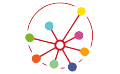 Les évènements
18
Les Install’ Party
19
3 Install’ Party organisées dans l’année
22 Mars 2014
20 Septembre 2014
24 Janvier 2015
Bonne fréquentation
Une dizaine d’installations par IP
La soirée de rentrée
20
Soirée commune Crans/Krobot
Beaucoup de monde
Beaucoup à manger
Animations :
Mastermind (Crans)
Robot (Krobot)
Bilan :
Pas assez d‘animations
Pas assez de pub
Le WEI
21
Combat de sumo en animation
Beaucoup de succès
Un blessé pour non respect des consignes
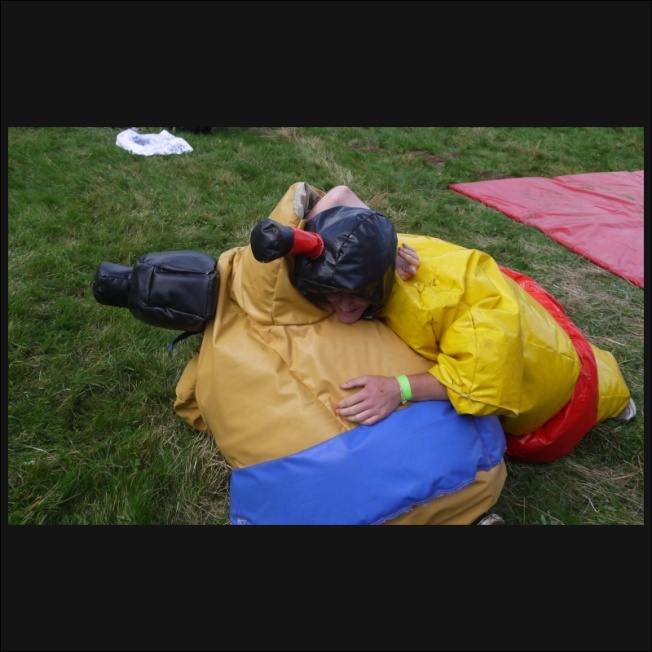 Les journées Federez 2014 & 2015
22
Présence de membres bureau du Crans 
Vote lors de l’Assemblée Générale de Federez
Rencontre des bureaux des autres associations réseau 
Echanges mutuels tant sur le plan technique qu’administratif
Discussions au sujet du projet Saclay
Les évolutions du CA
23
Le CA initial
24
Alexis Berny (président)
Florian Marconi (secrétaire)
Jonathan Cailliez (trésorier)
Jordan Delorme (vice-président)
Adam Heriban (vice-secrétaire)
Vincent Guiraud (vice-trésorier)
Jean-Baptiste Guyon
Riwan Kherouf
Ariane Sorret
Le CA final
25
Alexis Berny (président)
Florian Marconi (secrétaire)
Pierre-Elliott Bécue (trésorier)
Gabriel Detraz (vice-président)
Adam Heriban (vice-secrétaire)
Vincent Guiraud (vice-trésorier)
Jean-Baptiste Guyon
Jonathan Cailliez
Les modifications du RI
26
Les tarifs
27
Anciens tarifs : 4€/mois
Nouveau tarif : 5€/mois
Facilite le rendu de monnaies des câbleurs
Facilite la tâche du trésorier
Rappel : 
Adhésion : 10€
Connexion plafonnée à 40€ en une fois
Le vote par internet
28
Possibilité pour le CA de réaliser un vote par ML
Vote sur bureau@crans.org
12 heures minimum de débats sur ca@crans.org
Majorité absolue nécessaire pour valider le vote
Résultat publié sur ca@crans.org
[Speaker Notes: Modalité vote, vérification identité]
Perspectives futures
29
Pour le prochain CA…
30
Il faut poursuivre le dossier Saclay avec le CROUS de Versailles et l’ENS
Il faut réécrire la convention Crans/CROUS/ENS
Il faut poursuivre l’amélioration de nos services
Conclusion
31
Conclusion :
32
Merci pour votre attention.


Des questions ?